Cambridge TECHNICALS- LEVEL 3 
Unit 21 – Web Design and Prototyping
2016 Specification
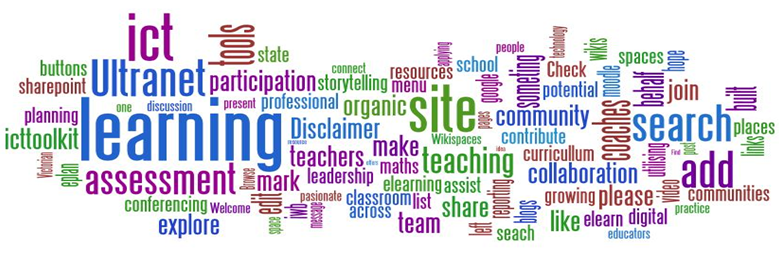 Unit 21 – LO2 - Be able to Plan the Development of an Interactive Website for an Identified Client
e
Qualification Grade Table - Diploma
Qualification grade table
OCR Level 3 Cambridge Technical Introductory Diploma (360 GLH)
The table below shows the points ranges and the grades that those ranges achieve.
e
Qualification Grade Table – Foundation Diploma
Qualification grade table OCR Level 3 Cambridge Technical Foundation Diploma (540 GLH)
The table below shows the points ranges and the grades that those ranges achieve.
e
Qualification Grade Table – Technical Diploma
Qualification grade table OCR Level 3 Cambridge Technical Diploma (720 GLH)
The table below shows the points ranges and the grades that those ranges achieve.
e
Calculating the Points
The number of points available for each unit depends on the unit grade achieved. Units 1 and 2 in the Cambridge Technicals in IT are 90 GLH; all other units are 60 GLH. The table below shows the number of points issued for each grade.


		
	


To calculate the learner’s qualification grade you will need to add up all the points for the units the learner has achieved, making sure they’ve covered the appropriate mandatory content, taken sufficient externally assessed units, and any units required for the chosen pathway.
Assessment Criteria
Assessment Criteria
LO2 - Be able to plan the development of an interactive website for an identified client
This learning outcome is about the learners investigating a client’s requirements for a website. It is important that the scenario for the website allows learners to incorporate both interactivity and a responsive design, which will allow them to meet all of the assessment criteria.
P2 - The learners must determine a client’s needs for a website. They need to investigate the scenario and work with the client to determine their requirements. These should include items such as purpose, content (both text and image based), interactive elements (e.g. a form for submission of data, account to log into, purchase of items, a change in content based upon a user selection) and the increasing importance of responsive design to both different devices and browsers. The evidence can be in the form of a written report, presentation or recording of the requirements.
P3 - The learners must produce a design plan for the website, based on the requirements they have identified in P2. The learners should produce a site map for the website and an annotated design template for the prototype that takes into account the required responsive design for the planned for browser and/or device. The learners will need to design the interactive elements, outlining how these will work. The evidence should be in the form of annotated drawings or electronic designs that identify the intended browser and device designed for. This plan would then enable a third party to produce the prototype
D1 - The learners need to justify their design choices based upon the client’s requirements. The learners need to compare the design produced in P3 to the requirements identified in P2. The evidence can be in the form of additions to P1 and P3, or as a separate written report, presentation or recording.
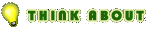 P2.1 - Analysing needs – List of Requirements
For this section of the project you will be designing and making a website for a specific client. This will not be a large company but you should choose a local shop or business that sells goods or services, whether they have a site or not (preferably not).
You will be making a website for the sale of their goods, that website will need to contain certain project features for the grade, to include:
Selling structure
Images, text and additional content (e.g. video, sound etc.)
Inserted hyperlinks, internal and external
Copied code from pre-existing sites (e.g. social media feeds, videos, maps) 
Javascript and flash of some degree in order to write code to perform a function 
user interaction (e.g. changing an image based on a user selection, validating input)
Created database on a server
Connecting the webpage to the database using PHP
Writing data from a user input (e.g. completion of a form) using MySQL
CSS for responsive design compatibility
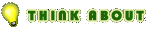 2.1 - Analysing needs – List of Requirements
LO2 is about determining a client’s needs for a website. You will need to investigate the scenario and work with the client to determine their requirements. This should include items such as purpose, content (both text and image based), interactive elements (e.g. a form for submission of data, account to log into, purchase of items, a change in content based upon a user selection) and the increasing importance of responsive design to both different devices and browsers. The evidence can be in the form of a written report, presentation or recording of the requirements.
List of requirements – what they want on the site, how many pages, where they want the navigation bar, how many images, scrolling, gallery, who’s site do they want it to look like.
Purpose of site – what they hope to achieve from it in terms of dates, content, sales, contact, management of it.
Content (both text and image based) – What size of images, how many, how much descriptive text.
User interactivity required (e.g. submission of data, maps) – Will they want logins and passwords, online selling, delivery stores etc.
Responsive design requirements -  What do they hope their user audience will be looking at the site on, tablet, computer, phone etc.
P2.1 – Task 01 – Create a questionnaire that collects all the relevant information from the client in order to determine their website needs.
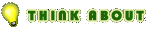 P2.2 - Analysing needs – List of Requirements
From the results of the interview and questionnaire, analyse the results and write a report using the headings:
List of requirements
Purpose of site
Content
User interactivity required
Responsive design requirements
For each of these responses explain what the client needs and how you are going to go about meeting these needs. To also include how you will meet the LO needs such as:
Selling structure
Images, text and additional content (e.g. video, sound etc.)
Inserted hyperlinks, internal and external
Copied code from pre-existing sites (e.g. social media feeds, videos, maps) 
Javascript and flash of some degree in order to write code to perform a function 
user interaction (e.g. changing an image based on a user selection, validating input)
Created database on a server
Connecting the webpage to the database using PHP
Writing data from a user input (e.g. completion of a form) using MySQL
CSS for responsive design compatibility
P2.2 – Task 02 – Create a report that outlines the clients needs and website requirements, justifying each decision made.
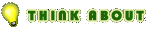 P3.1 – Produce a Plan for an Interactive Website – Site Map
P3.1 – Task 03 - Create a Site Map for your website design. For each page you need to describe its purpose and what it will contain to meet that purpose.

REMEMBER: You will need at least 5 pages













D1.1 – Task 04 – Justify your design choices based upon the client’s needs, specifying what requirements will be met and reasons why you have chosen this.
1 - Home / 
about
2- Accessibility
options
3 - DVD’s
4 - Computer
Games
5 - Customer
Feedback
6 - How to 
order
P3.2 – Produce a Plan for an Interactive Website – Navigation Bar
P3.2 – Task 05 – Design, Illustrate and explain choice of navigation bars for your website in line with the clients needs.
This should be generic enough so that all of your pages can follow it
You need to detail everything that will beconsistent on all pages, fonts, sizes, colours, background colours, accessibility options, site map, location of navigation system, logo, additional or external links.
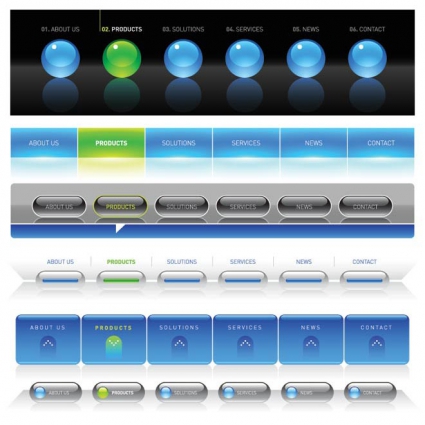 Navigation Bar
Headings = Times new roman size 24
Subheading = Times new roman size 20
Text = Times new roman size 14
All Text colour = black
Page colour = White
D1.2 – Task 06 - Justify the manner of navigation bar for your website based upon the client’s needs, specifying what requirements will be met and reasons why you have chosen this.
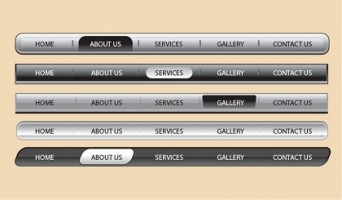 P3.3 – Produce a Plan for an Interactive Website – House style
P3.3 – Task 07 - Illustrate and explain the house style for your website in line with your client’s specifications.
This should be generic enough so that all of your pages can follow it
You need to detail everything that will be consistent on all pages, fonts, sizes, colours, background colours, accessibility options, site map, location of navigation system, logo, additional or external links.
Background Colour will be ?
LOGO
Heading, FSC
House Style
Headings = Times new roman size 24
Subheading = Times new roman size 20
Text = Times new roman size 14
All Text colour = black
Page colour = White
D1.3 – Task 08 - Justify the house style for your website based upon the client’s needs, specifying what requirements will be met and reasons why you have chosen this.
Subheading, FSC
Links
Text,, FSC
Text, FSC
Multimedia component
Link to ?
Multimedia component
Link to ?
Text, FSC
Text, FSC
Text, FSC
Text, FSC
Link to ?
Multimedia component
External link , FSC
Email links
Link to ?
This example just for illustrative purposes and is not complete
P3.4 – Produce a Plan for an Interactive Website – Page Structure
P3.4 – Task 09 – Design a page plan based on your House style indicating the major content and functionality of your website in line with the clients specifications.
You need to plan for the inclusion of at least three forms of Multimedia or Interactive Content on your website to make it more audience friendly.
Some examples include:
Hyperlinks (internal and external)
Login and User Account option
Responsive design option
Web form
Map
Image rollovers or gallery
Embedded videos or sounds
Alt tags which describe multimedia content that may not appear on certain devices used to access the Internet 
D1.4 – Task 10 - Justify the page plans for your website based upon the client’s needs, specifying what requirements will be met and reasons why you have chosen this.
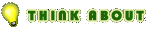 P3.5 – Produce a Plan for an Interactive Website – Page Structure
These page plans need to be detailed to a degree and indicate where the content will be placed. These will be measured to a degree against your finished pages but do not need to be so accurate that they exactly match
You will need to explain how each page will look and what it will contain
It should be detailed enough so that a third party could implement your designs in your absence.
All links are flash buttons – blue warper
Page Information
Links internal = Home, CDs, DVDs, Order.
Links External = Metacritic.com, www.google.com
Accessibility features = Alt tags, altered text size / background colour.
Meta tags = computer games Wii, Xbox, PC
LOGO
The Digital Realm
Computer Games
Links
Description of game
Image of World of Warcraft  box art
Price and availability
Home
This example just for illustrative purposes and is not complete
Price and availability
Accessibility
Description of game
Image of Wii Sports Resort box art
Description of game
Price and availability
Image of Gears of War  2 box art
DVD’s
External link to Google
External link to metacritic
Email link to sales
Email link to customer service
Order
P3.5 – Produce a Plan for an Interactive Website
P3.5 – Task 11 – Explain the additional content on your webpage and how they meet the clients specifications.
Design (e.g. font, colour) 
Interactive elements to meet the client’s needs 
Responsive design 
For different devices, e.g. tablet, phone, PC 
For different browsers, e.g. IE, Chrome, Safari
For this you need to indicate how you have considered the above elements for your client. This could be in the form of a button, link or simply an explanation of how you intend on taking these into consideration.
For example, different browsers, you can explain how you will run the completed website through the validation sites named in LO1, to verify use on the browsers. Also you can explain that you can test them on the installed school browsers and verify the links, the scaling and the image quality.
For different devices explain how you can upload them to a testing site or to your own intranet site for testing on a mobile device to allow you to rescale, adapt or replace content.
D1.5 – Task 12 - Justify the Responsive Design content and Browser measures for your website based upon the client’s needs, specifying what requirements will be met and reasons why you have chosen this.
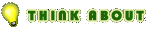 LO2 – Assessment Tasks
P2.1 – Task 01 - Create a questionnaire that collects all the relevant information from the client in order to determine their website needs.
P2.2 – Task 02 - Create a report that outlines the client’s needs and website requirements, justifying each decision made.
P3.1 – Task 03 - Create a Site Map for your website design. For each page you need to describe its purpose and what it will contain to meet that purpose.
D1.1 – Task 04 - Justify your design choices based upon the client’s needs, specifying what requirements will be met and reasons why you have chosen this.
P3.2 – Task 05 - Design, Illustrate and explain choice of navigation bars for your website in line with the client’s needs.
D1.2 – Task 06 - Justify the manner of navigation bar for your website based upon the client’s needs, specifying what requirements will be met and reasons why you have chosen this.
P3.3 – Task 07 - Illustrate and explain the house style for your website in line with your client’s specifications.
D1.3 – Task 08 - Justify the house style for your website based upon the client’s needs, specifying what requirements will be met and reasons why you have chosen this.
P3.4 – Task 09 - Design a page plan based on your House style indicating the major content and functionality of your website in line with the client’s specifications.
D1.4 – Task 10 - Justify the page plans for your website based upon the client’s needs, specifying what requirements will be met and reasons why you have chosen this.
P3.5 – Task 11 - Explain the additional content on your webpage and how they meet the client’s specifications.
D1.5 – Task 12 - Justify the Responsive Design content and Browser measures for your website based upon the client’s needs, specifying what requirements will be met and reasons why you have chosen this.
?